The College Search
Finding the right fit for YOU
Where to start?
What you want as a student and what you want as a student athlete.
Distance from home?
Type of school?
Academics?
Size of School?
Overall financials – return on your investment.
Being a Student-Athlete
Time Commitment- HS Time v. College Time
Academics
Last 4 years… 
Soft Skills Employers are looking for. Give yourself an edge when entering the work force.
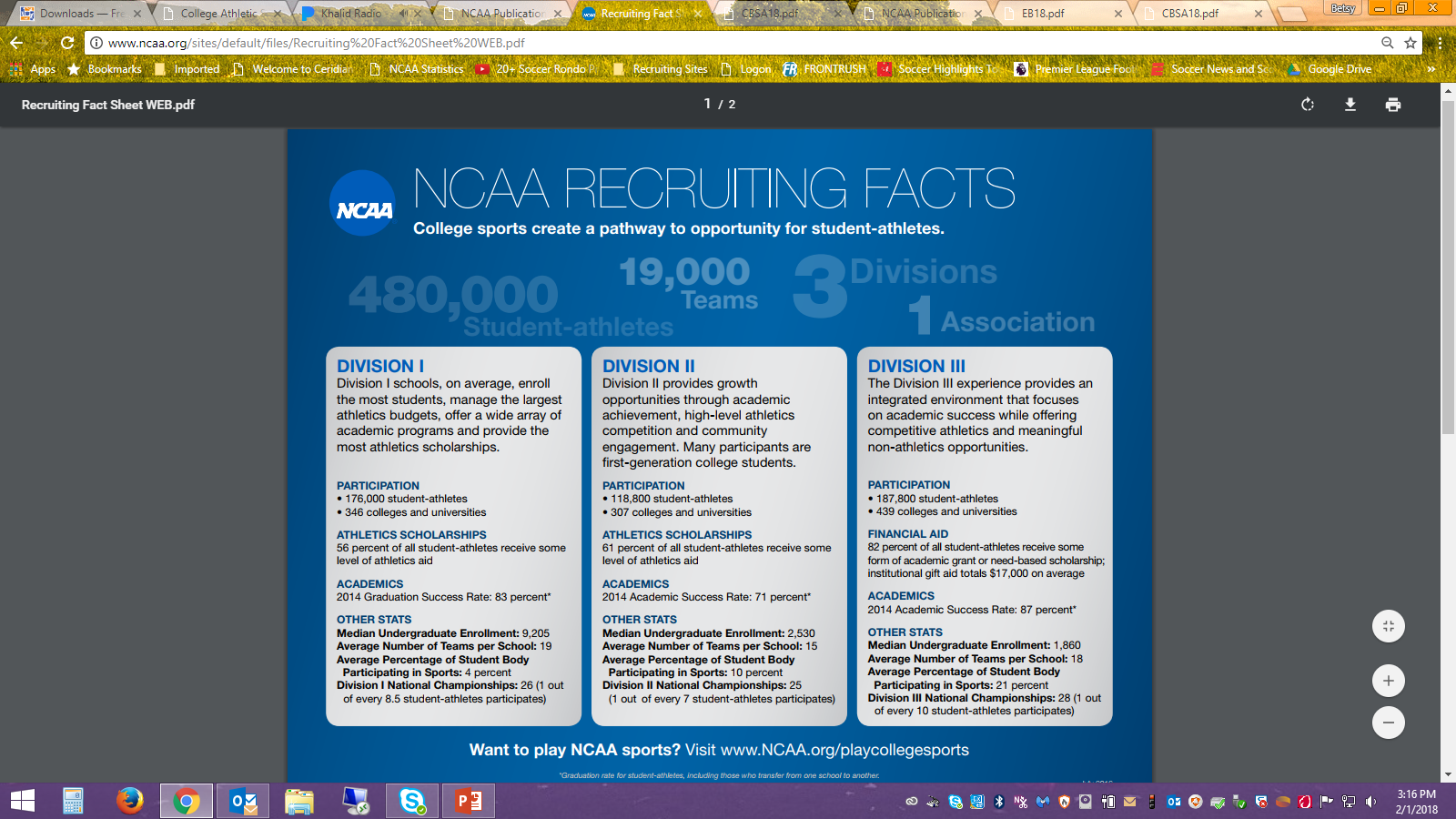 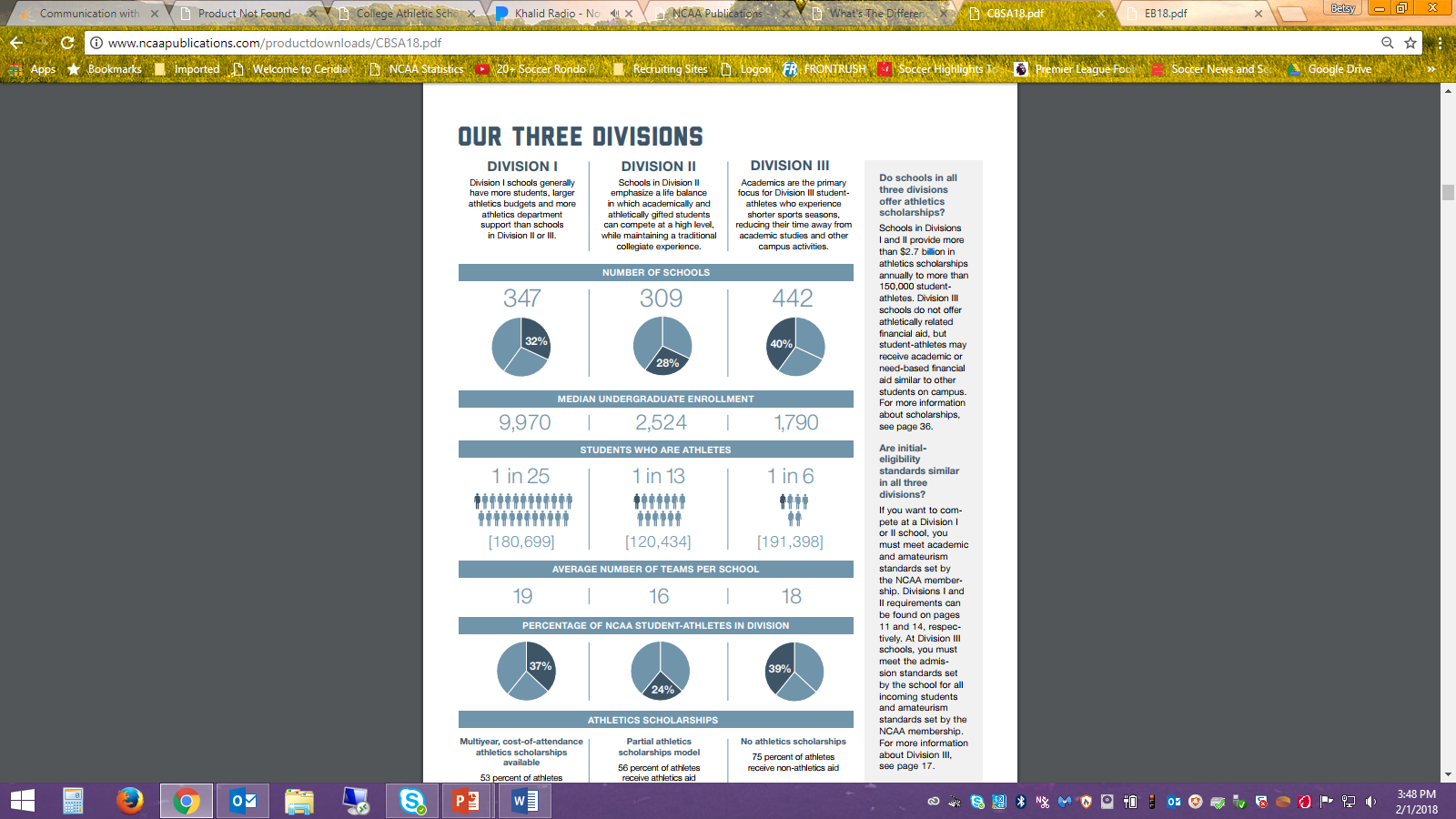 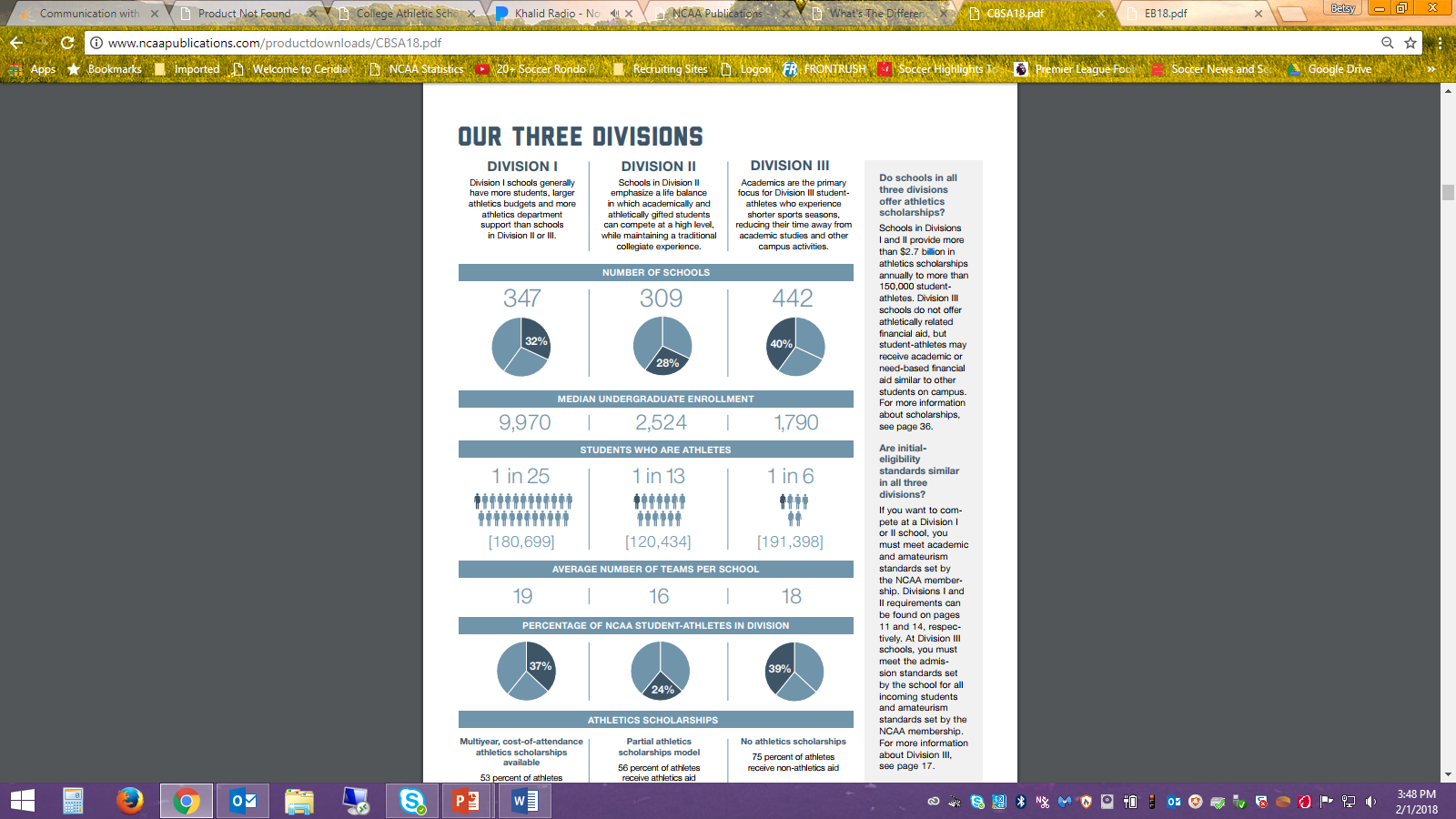 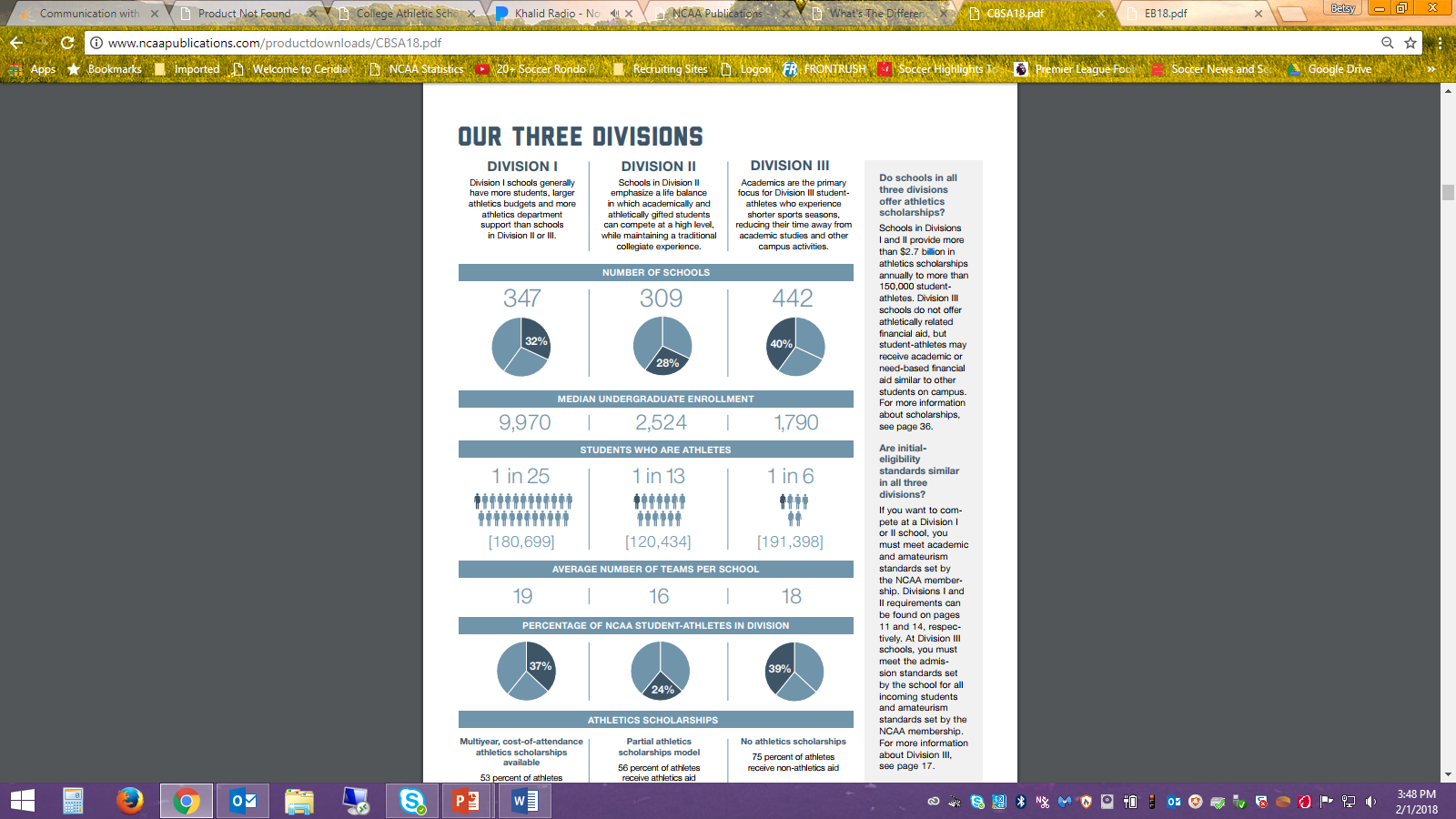 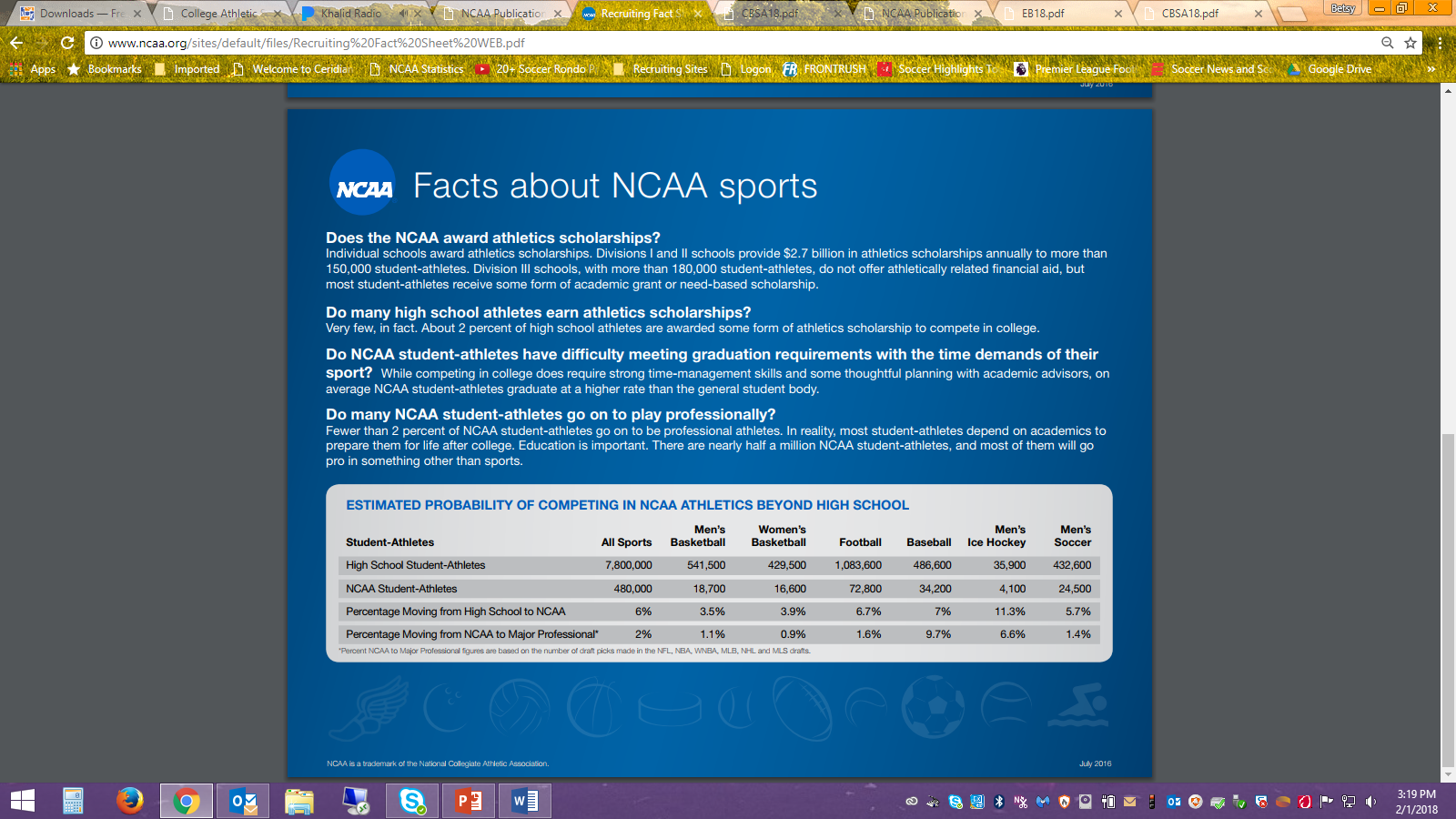 Scholarship Breakdown
Recruiting Timeline
Start researching schools online & schedule visits. 
Make sure you initiate contact. 
There thousands of recruits spanning multiple graduation years.
Help the coach find you and get a realistic assessment early.
Keep on track academically to ensure you are eligible to participate
All Three Divisions have their own set of standards and requirements. ***DIV I & DIV II Clearinghouse
Different divisions and levels of programs have different timelines.
BE ON YOUR OWN TIMELINE
DII & DIII Recruiting Calendar
Contacting Coaches
Initiate the contact (college coaches perspective)
Make sure the info comes from the student athlete (not your parent)
What to include & Why: (college coaches perspective)
Make it personal – put in the coaches name, put in the school, add why you are interested in their school & program.
Grad Year, GPA, Test Scores, Desired Major, Club Team, HS Team, Position, Extra Curricular, Photo
Follow-up & keep coaches updated on your schedule.
Campus Visits
Unofficial Visits 
You pay
Unlimited
Official Visits
University covers expenses.
All 3 Divisions have different timelines on “official visit” dates. You must also be registered with the NCAA Eligibility Center and have proper documentation with the school at DI & DII (not required at DIII). 
No more than five official visits to Division I and/or Division II schools and you can only take one visit, per school. There is no limit on the number of official visits you can take at the Division III and NAIA levels, but you can only take one visit per school.
What to expect on a campus visit
Unofficial Visit
Usually set-up through admissions.
Meet with admissions, campus tour, chat with coach (coach can talk to you on campus)
Questions to ask? Things to look for? – Have a list based on what is important to you. 
Follow-up (thank you note, thank you email)
NOTE: at the DI and sometimes DII level they will have you arrange an “unofficial” visit through admissions as a general student where you stay overnight (in order to skirt the rule of official visit timeline)
Official Visit
Overnight with the team, school takes care of your meals and money for student hosts for entertainment.
Eligibility – Division I & Division II
As a college-bound student athlete, you are responsible for your eligibility — that means planning ahead, taking high school classes seriously and protecting your amateur status. 
If you want to play NCAA sports at a Division I or II school, you need to register with the NCAA Eligibility Center.
You should plan to register during your sophomore year of high school.
Making a decision….
Is it the right school for you and your future? 
Academics and Financial Aid (return on your investment)
Soccer is just the icing on the cake
All schools are on different timelines
Verbal commitments 
NLI and CSL
What’s important to you? 
playing time, being on a team – how will you look back on your experience?
Final Notes & Take Away
There is a place for EVERYONE in college athletics – you have to find your fit.
Contacting Coaches & Schools – put in the work & follow-up.
Sell your self and be your own advocate. 
Visit schools 
Be aware of each level and the different rules/guidelines.  
 Grades = $$$
It is your future.
Resources
NCAA Future Page:  http://www.ncaa.org/student-athletes/future
NCAA Guide for the College Bound Student Athletehttp://www.ncaapublications.com/productdownloads/CBSA19.pdf 
NCAA Initial Eligibility Brochure (Road Map To Initial Eligibility)http://www.ncaapublications.com/productdownloads/EB18-19_single.pdfFree
 NCSA Recruiting Rules & Calendar: https://www.ncsasports.org/womens-soccer/recruiting-rules-calendar